Criminological Theory
The Search for the “Criminal Man”: 
Competing Explanations and Solutions to the Problem of Crime
Theories and Theorists: The Early Years
Otherworldly Explanations for crime: spiritualism,  and demonology
Classical Theories and theorists: Beccaria, Bentham, and Howard
Positivist Theories and theorists: Lombroso, Ferri, Garofalo, Goring, Hooton, Sheldon, and the Gluecks
Psychogenic Theories: Psychoanalytic theory (Freud),  personality traits, IQ ( Binnet, Goddard), 
 Policy Debate: social Darwinism, eugenics movement, and positivist reform agenda—punishment vs. rehabilitation
Introduction
The search for explanations of criminal behavior is not easy because we constantly must guard against our biases, perceptions, and prejudices

Theories do influence the policies and practices found in criminal justice systems

Can lead to undesirable policies

Social context influences the explanations of crime
Bennett’s Crimewarps
Crimewarps (Bennett, 1987) was a study of what crime might look like during the next 20-50 years

Crimewarps refers to the bends in today’s trends that will affect the way we live tomorrow

The key point to take away from Crimewarps is that it is impossible to understand criminological theory outside of its social context (e.g., factors such as time and place)
Bennett’s Crimewarps
Crimewarps represents a set of major social transformations

For example, she predicted that the “traditional” poor, uneducated, young male criminal would be replaced by a “new” older, more upscale criminal

This has not generally been the case

Example of the difficulty in predicting crime trends accurately
Early Theories
Early theories of crime tended to locate the cause of crime not in demographic shifts, but rather within individuals– in their souls, their wills, or their body constitutions
Spiritualism
Stressed the conflict between absolute good and absolute evil; people who committed crimes were thought to be possessed by evil spirits (referred to as sinful demons)

To avoid family feuding, methods were constructed for dealing with those accused of committing crimes:

Trial by battle:  Victory would go to the innocent

Trial by ordeal:  Subject the accused to life-threatening or painful situations

Compurgation: Reputable people swear an oath the accused was innocent
Spiritualism
“Devil made me do it” explanations

When penitentiaries were constructed, they were thought of places thought of as places for penitents who were sorry for their sins

The major problem with spiritualistic explanations is that they cannot be tested scientifically or validated empirically
Naturalistic Explanations
Due to the inability to test spiritualistic theories scientifically, modern theory often rely on explanations based in the physical world, which are called, naturalistic explanations

Naturalistic theories and spiritualistic explanations have in common their origins in the ancient world

By focusing on the physical world of facts, naturalistic theories seek explanations that are more specific and detailed than natural explanations
Naturalistic Explanations
An early example of a naturalistic explanation is found in “Hippocrates’ dictum that the brain is the organ of the mind”

Naturalistic explanations persisted in spite of the spiritualistic perspective’s dominance, and by the 16th and 17th centuries, several scholars were studying and explaining humans in terms know to them
The Classical School: Criminal as Calculator
The most important feature of the classical school of thought is its emphasis on the individual criminal as a person who is capable of calculating what he or she wants to do (free will to do what they please)

Individuals were guided by a pain and pleasure principle calculating risks and rewards

The punishment should be suited to                           the offense

Basis of the U.S. legal system – equal                              treatment before the law
Cesare Bonesana Marchese de Beccaria
On Crimes and Punishment

Published anonymously due to fear of persecution from the monarchy

The social context of Beccaria’s life played a major role in his thinking

The criminal justice system of Beccaria’s Europe was planned to ruin citizens

Once arrested, the accused had                     few legal protections; once guilty, punishments were severe
Beccaria’s Argument
His argument can be summarized as the following:

To escape war and chaos, individuals gave up some of their liberty and established a contractual society

Because criminal laws placed restrictions on individual freedoms, they should be restricted in scope

The presumption of innocence should be the guiding principle in the administration of justice
Beccaria’s Argument (cont’d)
His argument can be summarized as the following:

The complete criminal law code should be written and should define all offenses and punishments in advance

Punishment should be based on retributive reasoning because the guilty had attacked another individual’s rights

The severity of the punishment should be limited and should not go beyond what is necessary for crime prevention and deterrence
Beccaria’s Argument (cont’d)
His argument can be summarized as the following:

Criminal punishment should correspond with the seriousness of the crime, the punishment should fit the crime, not the criminal

Punishment must be a certainty and should be inflicted quickly

Punishment should not be administered to set an example and should not be concerned with reforming the offender
Beccaria’s Argument (cont’d)
His argument can be summarized as the following:

The offender should be viewed as an independent and reasonable person who weighed the consequences of the crime

The aim for every good system of legislation was the prevention of the crime
Other Scholars
Jeremy Bentham

Punishment should be a deterrent

Behavior is the result of free will and hedonistic calculus

John Howard

Credited with having influenced the                       passage of England’s Penitentiary                          Act of 1779
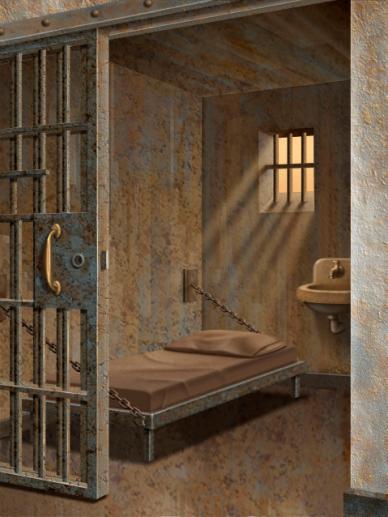 The Influence of the Early Scholars
Their ideas inspired revolutions and the creation of entirely new legal codes

The French Revolution of 1789 and the U.S. Constitution each was influenced by the Classical School

Still see calls for the law to be impartial and specific, for punishment to be for crimes instead of criminals, and the belief that all citizens should be treated fairly and equally
Problems with the Classical School
The argument that all criminal behavior could be explained by hedonism was weakening as the importance of aggravating and mitigating circumstances increased

The new laws did not provide for the separate treatment of children

The rather uncomplicated view of the rational man did not fully answer the question of what caused crime
The Positivist School: Criminal as Determined
The most significant difference between the classical school and the positivist school is the latter’s search for empirical facts to confirm the idea that crime was determined by multiple factors

The 19th century’s first positivists wanted scientific proof that crime was caused by features within the individual

Particularly the mind and body

Neglected social factors external to the person
The Birth of the Positivist School: Lombroso’s Theory of the Criminal Man
The modern search for multiple factor explanations of crime usually is attributed to Cesare Lombroso, the “father of modern criminology”

A “slave to facts”

For Lombroso, the objective search for explaining human behavior meant disagreement with free will and philosophy
The Birth of the Positivist School: Lombroso’s Theory of the Criminal Man
Developed his interest in biological explanations when he was an army physician 

Claimed diseases contributed to mental and physical deficiencies which could result in violence or homicide

Measured 3,000 soldiers to document physical differences

Role of tattooing as a distinguishing                     characteristic of criminals
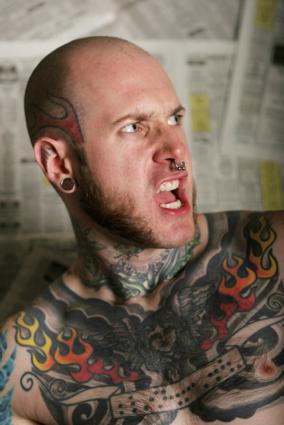 On Criminal Man
Lombroso started to publish his research on the idea that biology could explain criminal behavior

By 1876, Lombroso published his findings in On Criminal Man, which contained not only a biological focus but an evolutionary one as well
Lombroso’s Central Tenet
Criminals represent a peculiar physical type distinctively different from that of noncriminals

Criminals represent a form of degeneracy that was manifested in physical characteristics reflective of earlier forms of evolutions

Big ears, sloping foreheads,                                 long arms, receding chins, twisted noses

Criminals are atavistic, throwbacks from an earlier form of evolutionary life
Lombroso’s Criminals
Four major categories of criminals:

Born criminals: People with atavistic characteristics

Insane criminals: Idiots, imbeciles, paranoiacs, epileptics, and alcoholics

Occasional criminals/criminaloids: Explained by opportunity

Criminals of passion: Commit crime because of anger, love, or honor and are characterized by being propelled to crime by an irresistible force
Other Biological Explanations
Kaspar Lavater: Claimed that there was a relationship between facial features and behavior

Franz Joseph Gall: Argued that the shape of an individual’s head could explain his or her personal characteristics, also known as phrenology
Lombroso’s Contribution
Gave attention to a multiple-factor explanation of crime that included not only heredity, but also social, cultural, and economic variables

Credited with pushing the study of crime away from abstract meta-physical, legal, and juristic explanations of as the basis of penology “to a scientific study of the criminal and the conditions under which he commits crime”

Showed the importance of examining clinical and historical records

Took the topic of the causes of crime away from sin and placed it in the realm of science
Enrico Ferri
The Theory of Imputability and the Denial of Free Will

Attack on free will arguments and contained a theoretical perspective that was to characterize Ferri’s later work

Emphasized the interrelatedness of social, economic, and political factors that contribute to crime

Crime could be controlled by social changes (e.g., advocated subsidized housing, birth control, freedom of marriage, divorce, and public recreation facilities)
Ferri’s Political Life
After nearly 50 years as a socialist liberal, Ferri changed his philosophy and endorsed fascism as a practical approach to reform

Reaffirmed the state’s authority over excessive individualism

Individuals must be legally responsible for their actions instead of morally responsible to God

Made a call for the state to act “scientifically” in matters of social policy
Ferri’s Classes of Criminal
The born or instinctive criminal

The insane criminal 

Clinically defined as mentally ill

The passion criminal

Crime was the result of prolonged or chronic  mental illness or an emotional state

The occasional criminal

Product of family and social conditions

The habitual criminal

Acquired the habit from the social environment

The involuntary criminal
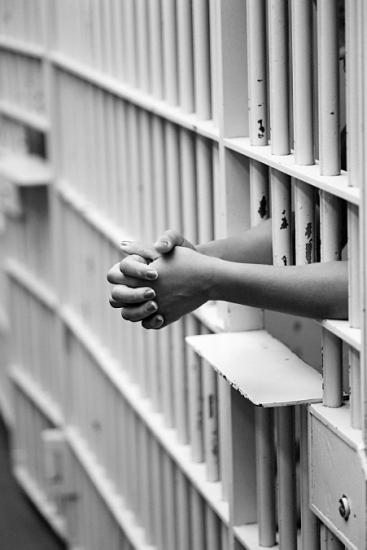 Raffaele Garofalo
Last major contributor to the positivist                        or Italian school of criminology

Pursued practical solutions to concrete problems located in the legal institutions of his day

His theoretical arguments on the nature of crime and on the nature of criminals were consistent with social Darwinism

The rules of nature were the rules of right conduct revealed to humans through their reasoning
Raffaele Garofalo
Identified acts that no society could refuse to recognize as criminal and repress by punishment

The acts violated two basic human sentiments that appear in “all civilized society” : Probity and Pity

Pity: The sentiment of revulsion against the voluntary infliction of suffering on others

Probity: The respect for the properties                         of others
Raffaele Garofalo
True criminals had psychic or moral anomalies that could be transmitted through heredity

Lacked properly developed altruistic sentiments

Four criminal classes:

Murderers: Totally lack pity and probity 

Lesser criminals: Lack either pity or probity 


Violent criminals: Lacked pity

Thieves:  Lacked probity

Cynics or sexual criminals: Some classified among violent criminals because they lack pity
Raffaele Garofalo
Because true criminals’ actions reveal an inability to live by the basic human sentiments necessary for a society to survive, they should be eliminated

Their deaths contribute to the survival of society

For lesser criminals, he proposed that elimination take place in the form of life imprisonment or overseas transportation
Raffaele Garofalo
Favored “enforced reparation” and indeterminate sentencing

Individuals represent but a cell in the social body that could be exterminated without much loss to society

Willing to sacrifice individual                     rights to the opinions of                           “scientific experts”
Goring
The work of the Italian positivists suffered from methodological research problems

Attempted to resolve this problem with his study of 3000 English convicts and a control group of non-convict males

Concluded that there were no significant differences between criminals and noncriminals                       except for stature and body weight

Criminals slightly smaller 

Claimed criminals were biological inferior                                but did not find a physical criminal type
The Continuing Search for the Individual Roots of Crime
Kretschmer’s study identified four body types

Asthenic: Lean and narrow
Athletic: Muscular and powerful
Pyknic: Soft and stubby
Mixed unclassified types

Asthenic and athletic builds were associated with schizophrenic personalities, whereas the pyknics were manic depressives
Mohr and Gundlach
Found that pyknics were more likely than asthenics or athletics to have been convicted of fraud, violence, or sex offenses

Asthenics and athletics were more likely to have been convicted of burglary, robbery, or larceny
Ernest A. Hooton
Harvard anthropologist

Examined more than 17,000                            criminals and noncriminals

Criminals are inferior to civilians in                          nearly all of their bodily measurements

Low foreheads indicated inferiority and “a depressed physical and social environment determines Negro and Negroid delinquency to a much greater extent than it does in the case of Whites”
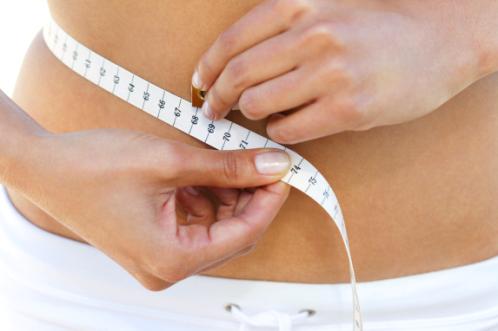 William Sheldon
Shifted attention away from adults to delinquent male youths





Two hundred males between ages 15 and 21 years of age



Produced an Index to Delinquency to measure problems



A score of 10 was the most severe and required institutionalization
William Sheldon
Classified physiques into three categories:

Endomorphy: Soft and fat

Mesomorphy: Muscular and athletic


Ectomorphy: Skinny and flat



Concluded the factors that produce delinquency were inherited
Sheldon and Eleanor Glueck
A comparative study of male delinquents and nondelinquents

The delinquents were found to have narrower faces, wider chests, larger and broader waists, and bigger forearms and upper arms

Most delinquents were mesomorphic (≈ 60%)

These findings neglected the importance of sociological phenomena
Psychogenic Causes of Crime
The psychogenic school seeks to explain crime by focusing attention on the personality and how it was produced

This school of thought developed along two distinct lines

Psychoanalysis 

Personality traits
Psychoanalysis
Based off of Freud’s work

Tensions exist between the                                            unconscious id, which is a                                                          great reservoir of aggressive                                               biological and psychological                                                       urges, and the conscious ego,                                                     which controls and molds the                                                     individual

The superego is the force of self-criticism that reflects the basic behavioral requirements of a particular culture
Psychoanalysis
Crime is a symbolic expression of inner tensions that each person has but fails to control

Crime results when the ego and/or superego fail to develop or a delinquent ego forms
Personality Traits
The search for personality traits was started by attempting to explain mental faculties biologically

Feeblemindedness, insanity,                    stupidity, and dull-wittedness                          were thought to be inherited

The Jukes

The Kallikak Family
IQ
Alfred Binet first pursued intelligence testing in laboratory settings

With Theodore Simon, Binet revised his IQ tests and concluded that individuals should have a mental age that could be identified with an intelligence quotient or IQ score

Through the administration of the IQ test, Goddard concluded that most inmates (29%-89%) were feebleminded
The Positivist School and the Control of the Biological Criminal
The most obvious orientation displayed by positivists was their placement of the causes of crime primarily within individual offenders

Many of the theorists were trained in medicine, law, or both
Social Darwinists
Social Darwinists generally                            agreed that the theory’s                                 policy implications were                        politically conservative

It was argued that any policies                         that advocated government                      sponsored social change would                       be an interference with nature

“Let nature take it’s course”
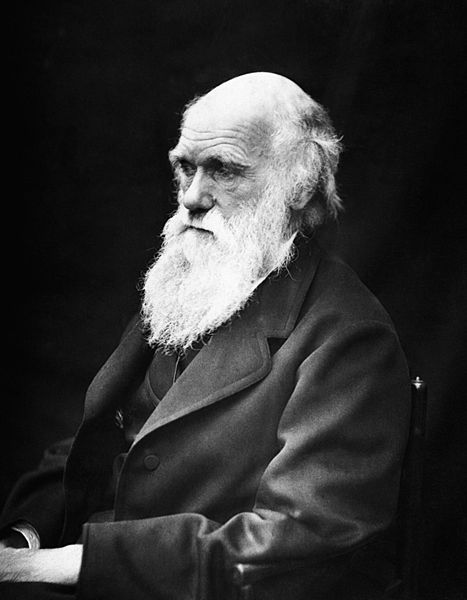 Scientifically Justified Forms of Control
The “born criminal” legacy produced a penal philosophy that stressed incapacitation

Remove offenders from the community

Rehabilitation was based on medical reasoning that viewed individuals as biological objects that needed treatment

This allowed some of the most repressive state policies in the history of American penology (e.g., eugenics)
Eugenics Movement
The study of eugenics claimed that inheritance could explain the presence of simple and complex human behavioral characteristics

It reinforced ideas of biological determinism

Between 1911-1930, more than 30 states established laws requiring sterilization for behavioral traits thought to be determined genetically
Eugenics Movement
Many states passed laws permitting psychosurgeries, including the frontal lobotomy

Allowed for the introduction of miscegenation laws and the Immigration Restriction Act of 1924

The practices of sterilization and psychosurgery continued in the U.S. until the 1970s

The real reason for sterilization was not feeblemindedness, but rather class
The Positive School and Criminal Justice Reform
The positivist school helped usher in an approach to policy that was reformative rather than punitive

As biologically oriented theories began to diminish, new approaches argued that the troubles of criminals could be rectified through counseling or by fixing the social environments

Drew from sociology and psychology
The Positive School and Criminal Justice Reform
Reformers, called Progressives, argued that the system should be arranged not to punish offenders but rather rehabilitate them

More indeterminate sentencing

Parole boards	

Probation implemented widely

Individual treatment of offenders	

Establishment of a separate juvenile court system
The Positive School and Criminal Justice Reform
Controversy exists whether the policies instituted in the name of rehabilitation made the criminal justice system more humane or more repressive 

DNA technology now                                       allows the storing of                              genetic footprints

Ruled a violation of human                                       right to privacy in Britain
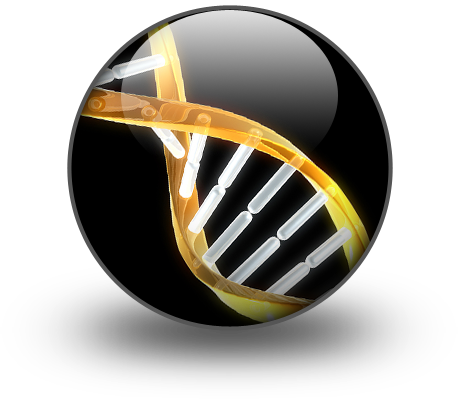 Conclusion
Criminology is not a value-free, objective science

Theorists can attribute or project their own perceptions onto criminals

One of the most important tasks for criminologists is to expose, critique, and condemn such usage wherever it is found